Dial Calipers
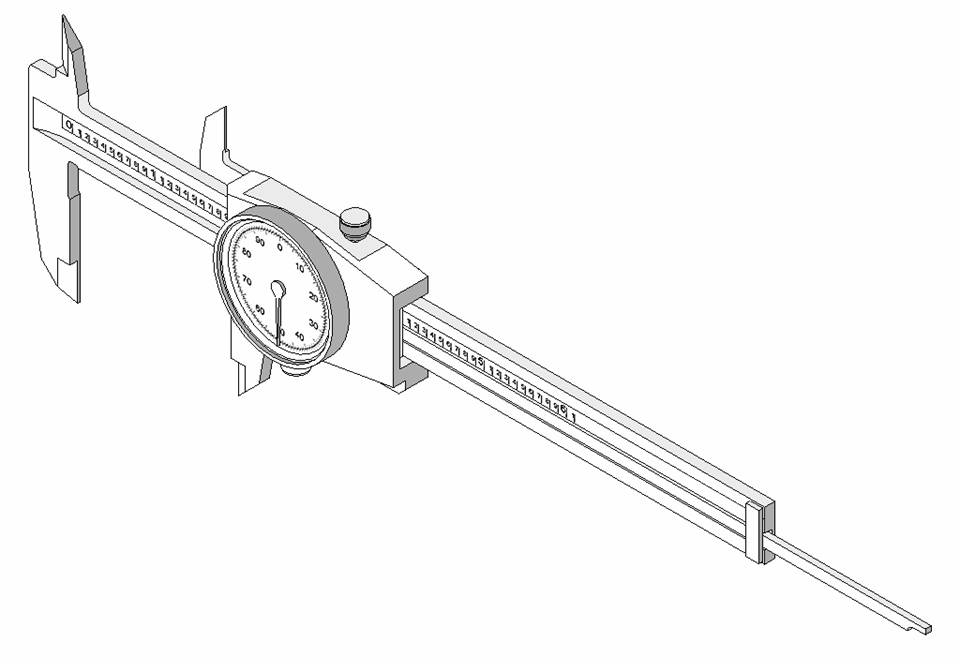 Dial Calipers
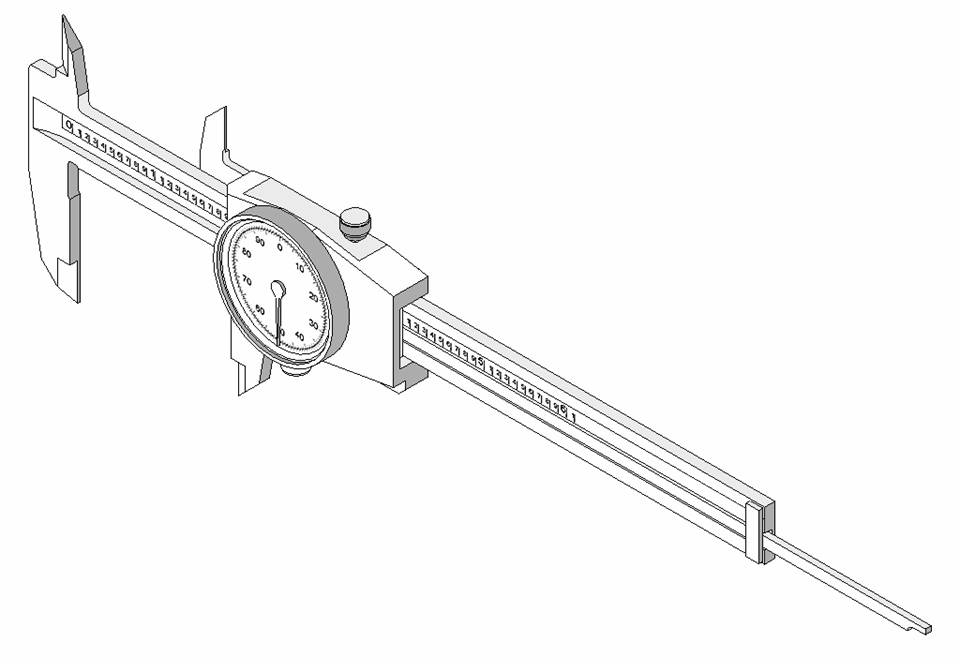 General Information
[Speaker Notes: At the conclusion of this presentation, you will be able to…
identify four types of measurements that dial calipers can perform.
identify the different parts of a dial caliper.
accurately read an inch dial caliper.]
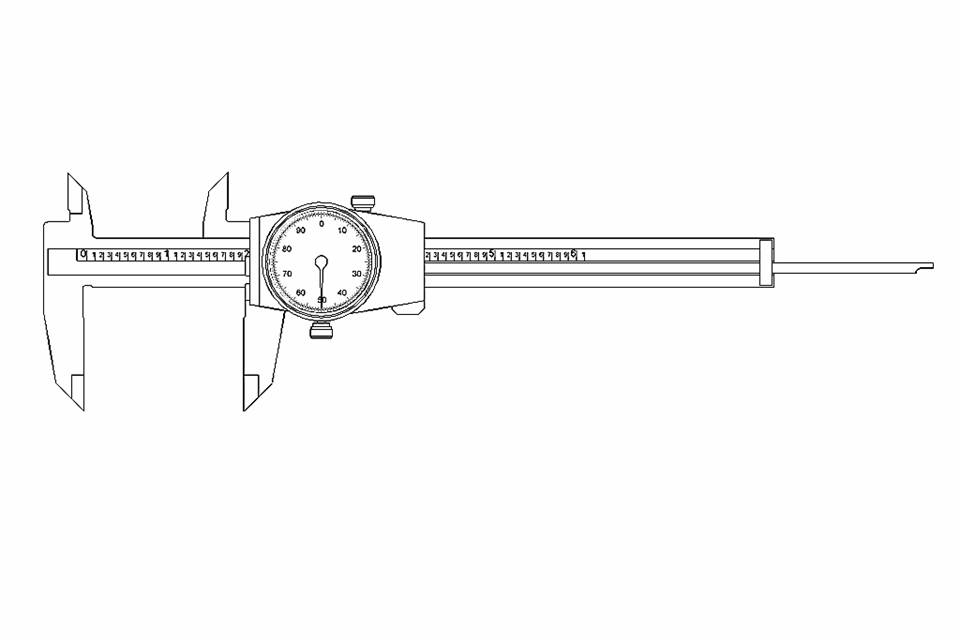 Dial Calipers are arguably the most common and versatile of all the precision measuring tools used by engineers and manufacturers.
[Speaker Notes: Regardless of what type of caliper you use, be sure to take the following precautions to avoid damaging the caliper:
1. Wash your hands before you handle the dial caliper to remove dirt and oils that might damage the caliper.
2. Wipe the caliper components clean both before and after you use the caliper.
3. Do NOT drop or otherwise mishandle the caliper. Doing so may damage or destroy the caliper.]
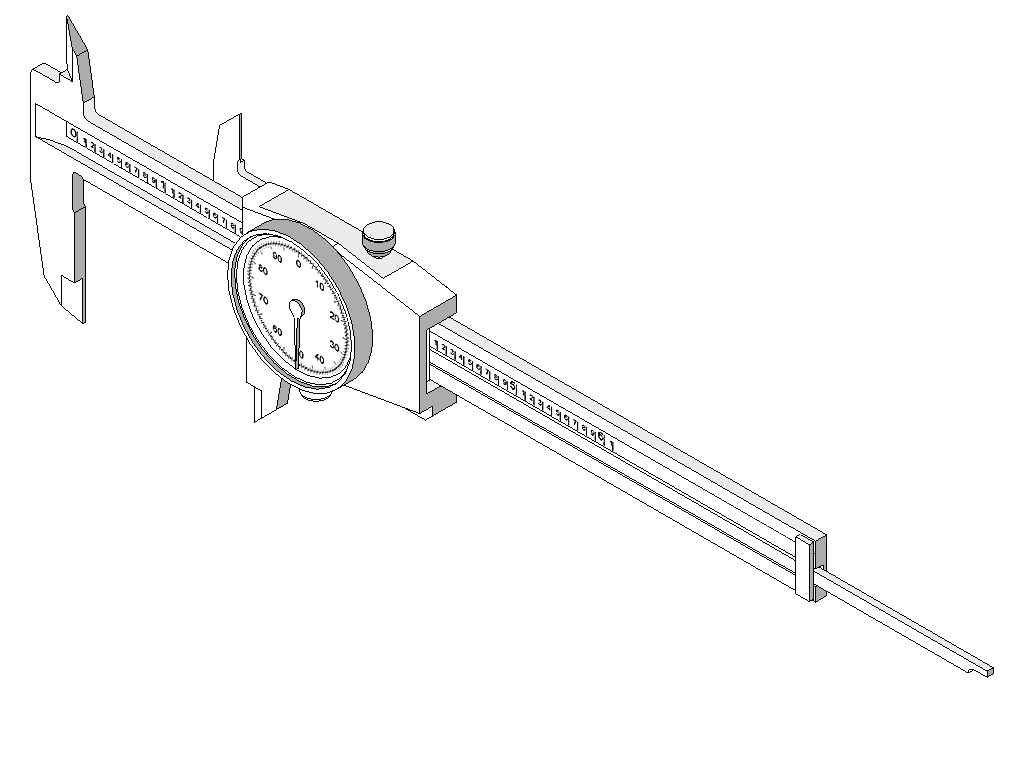 Dial Calipers
Four Types of Measurements
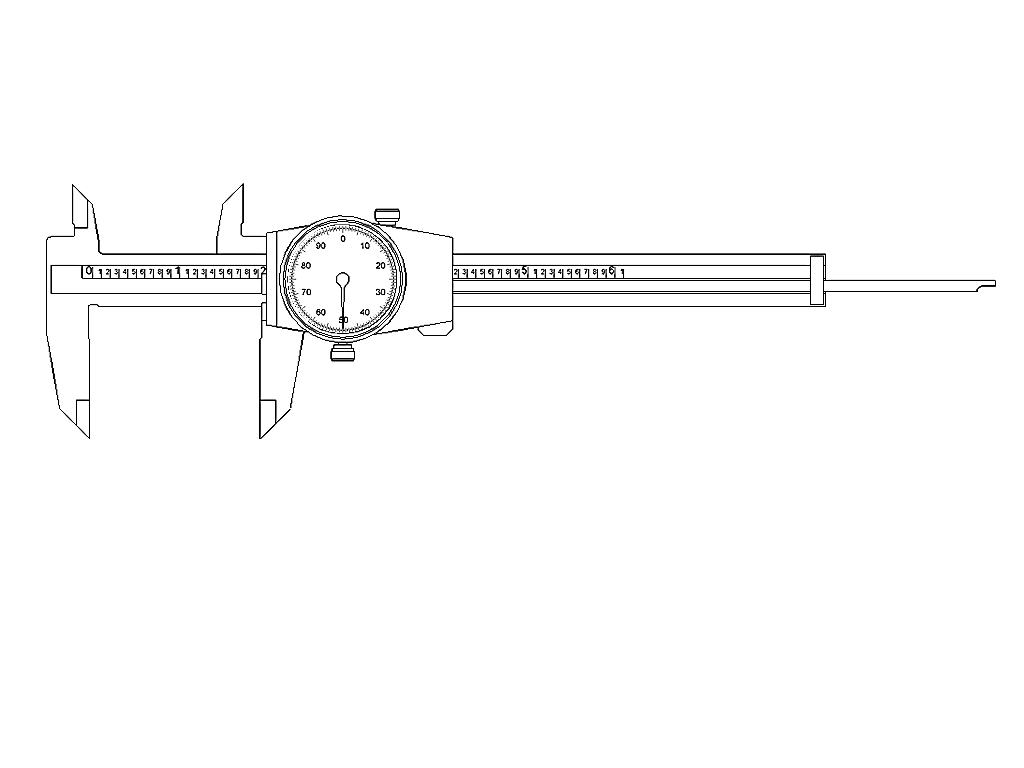 Dial calipers are used to perform four common measurements on parts…
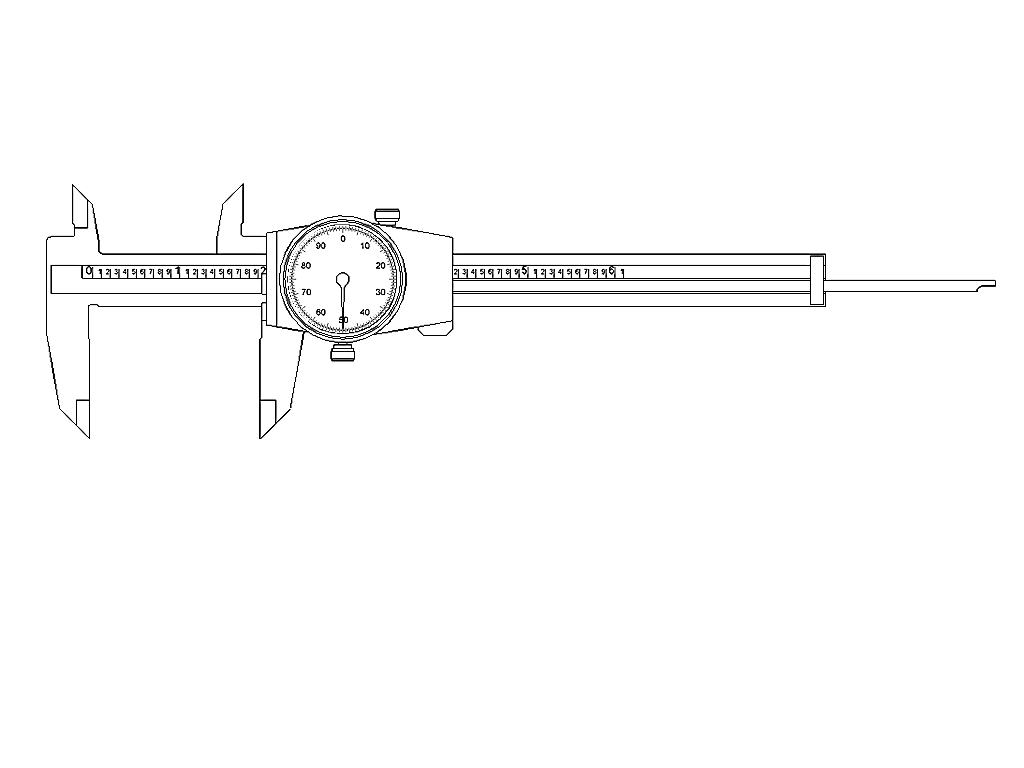 Outside Diameter or Object Thickness
Inside Diameter or Space Width
Step Distance
Hole Depth
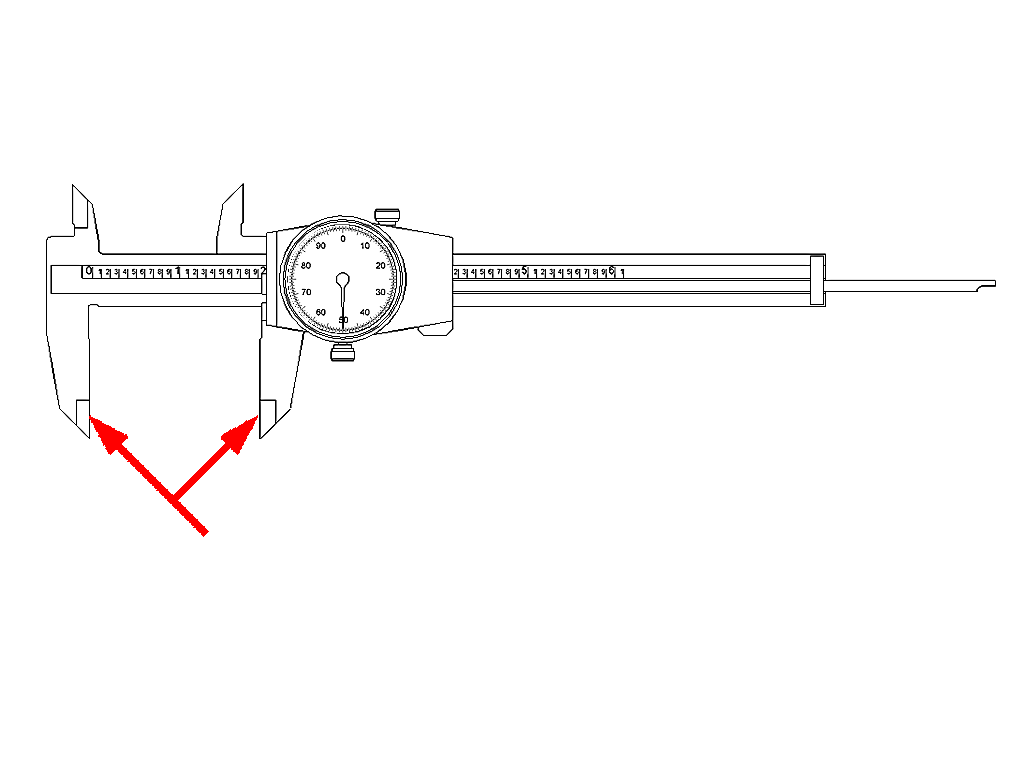 Outside Measuring Faces
These are the faces between which outside length or diameter is measured.
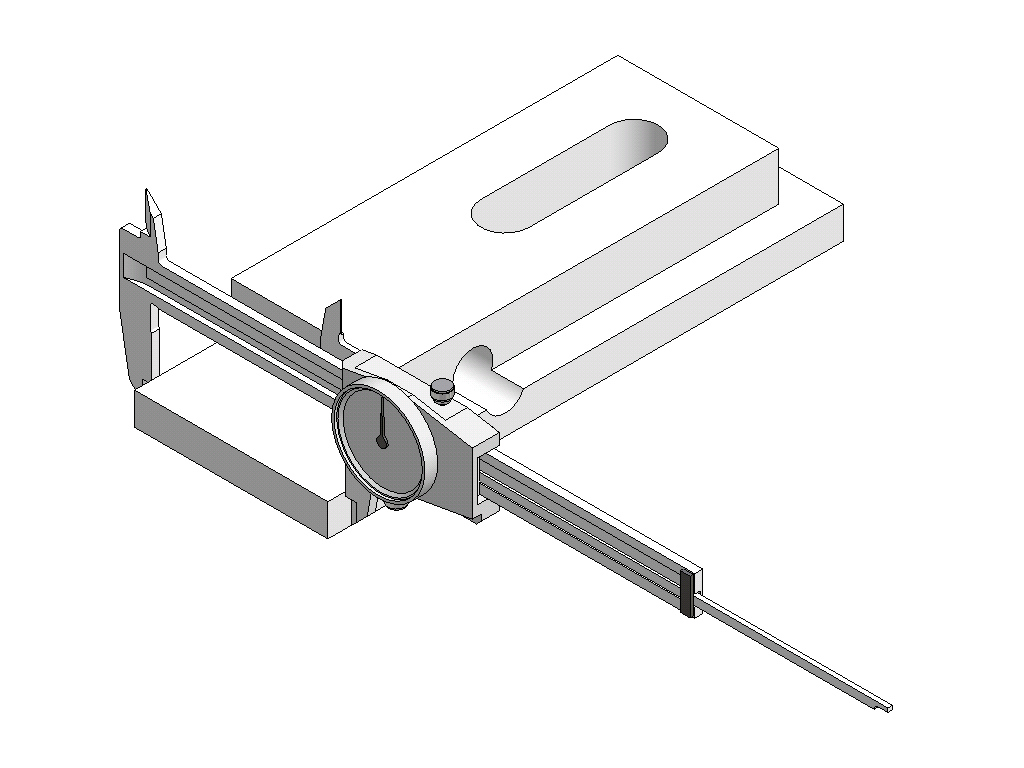 Example: Outside Diameter of object
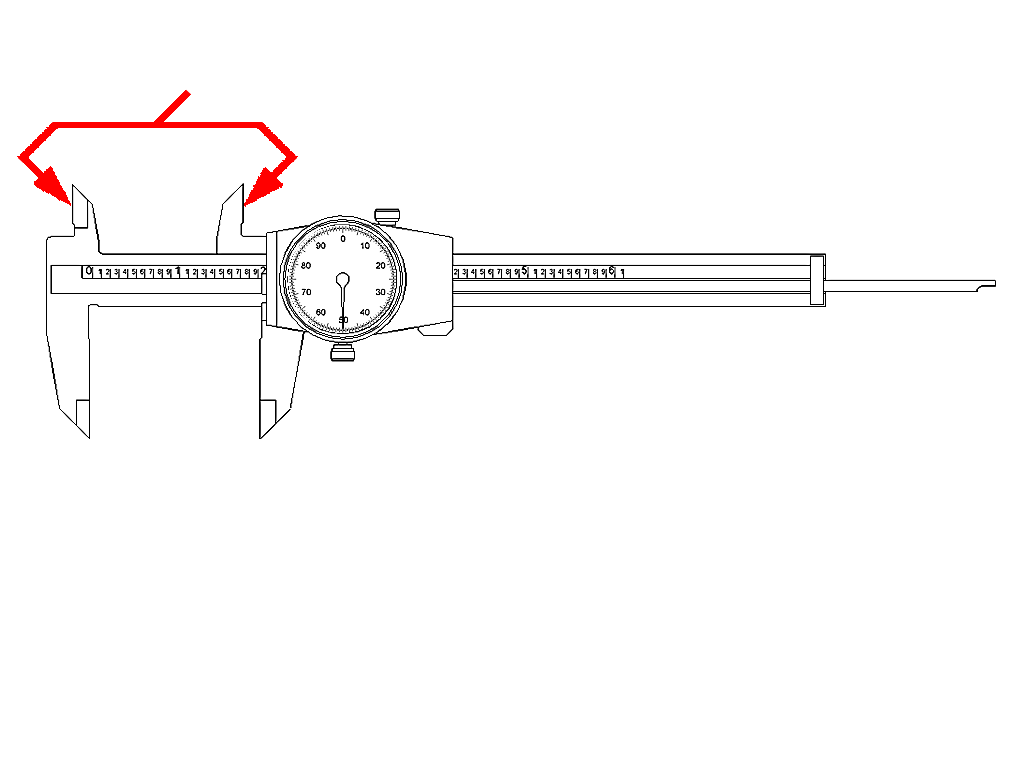 Inside Measuring Faces
These are the faces between which inside diameter or space width (i.e., slot width) is measured.
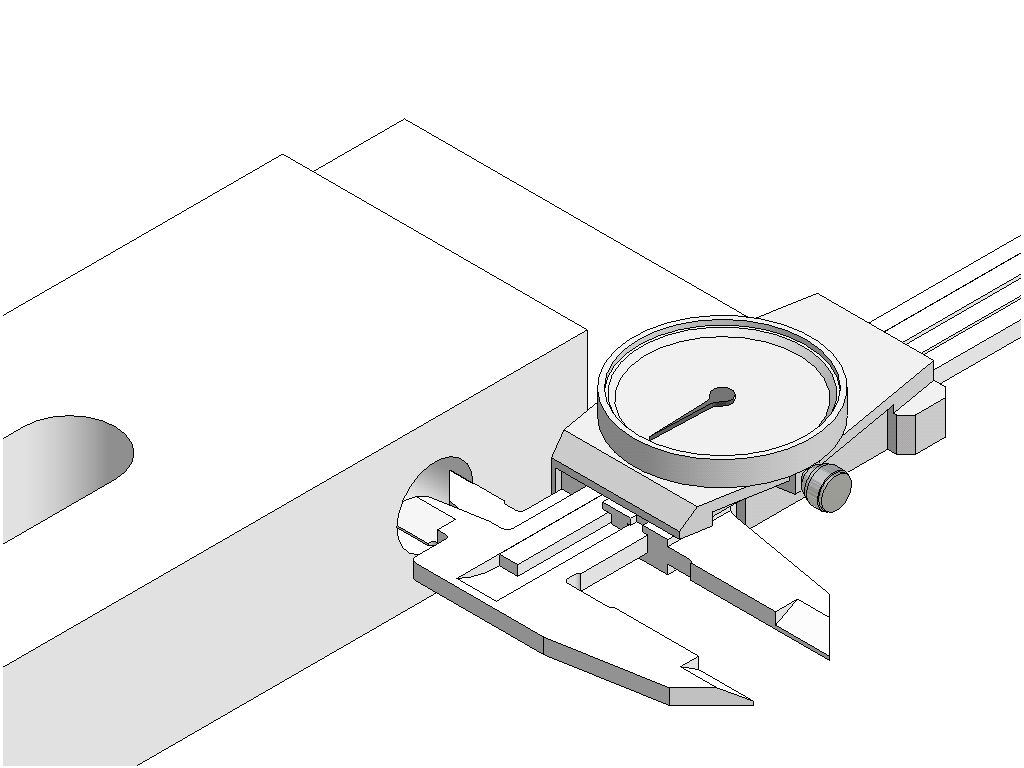 Example: Inside measuring
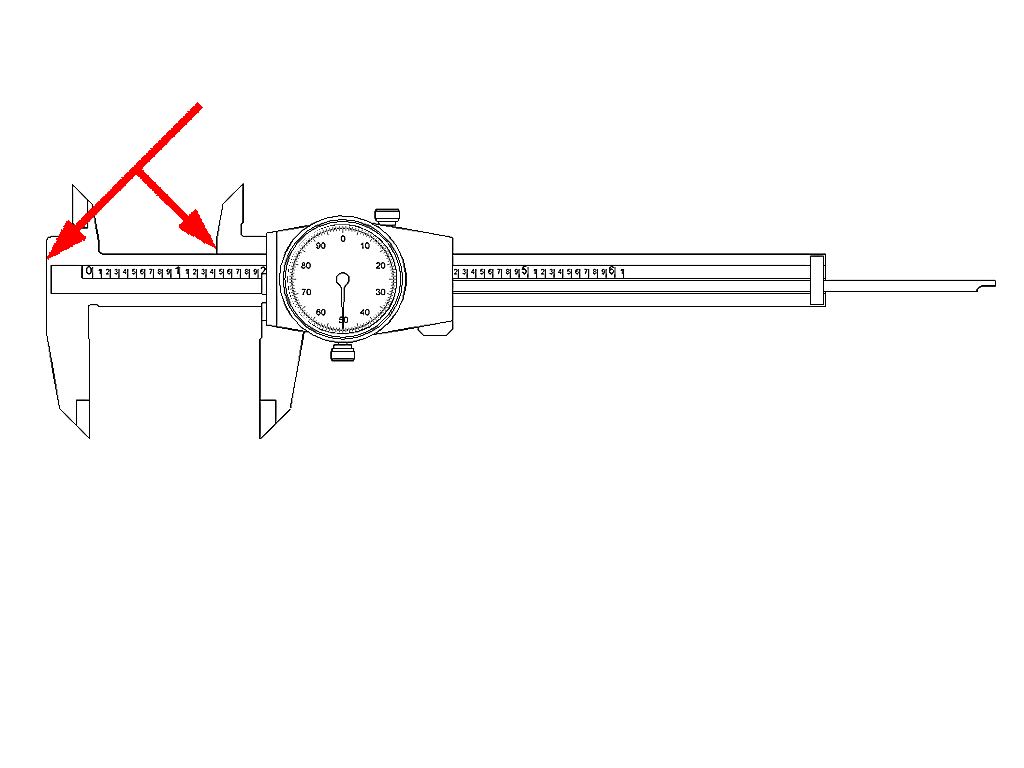 Step Measuring Faces
These are the faces between which stepped parallel surface distance can be measured.
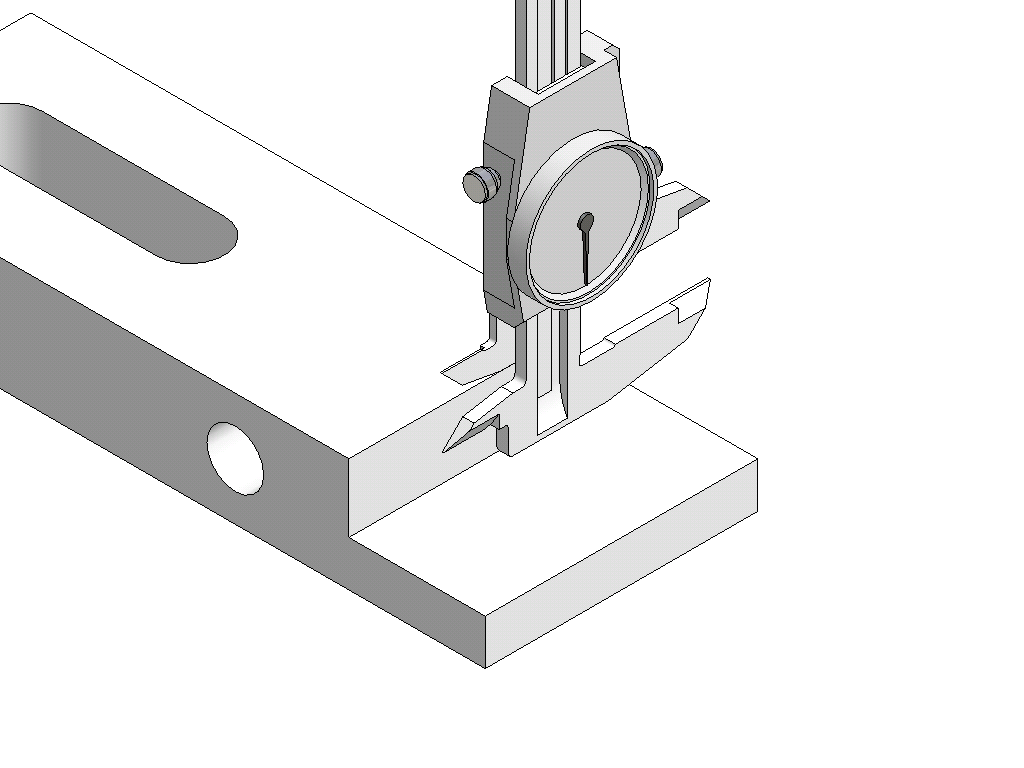 Example: Step Distance
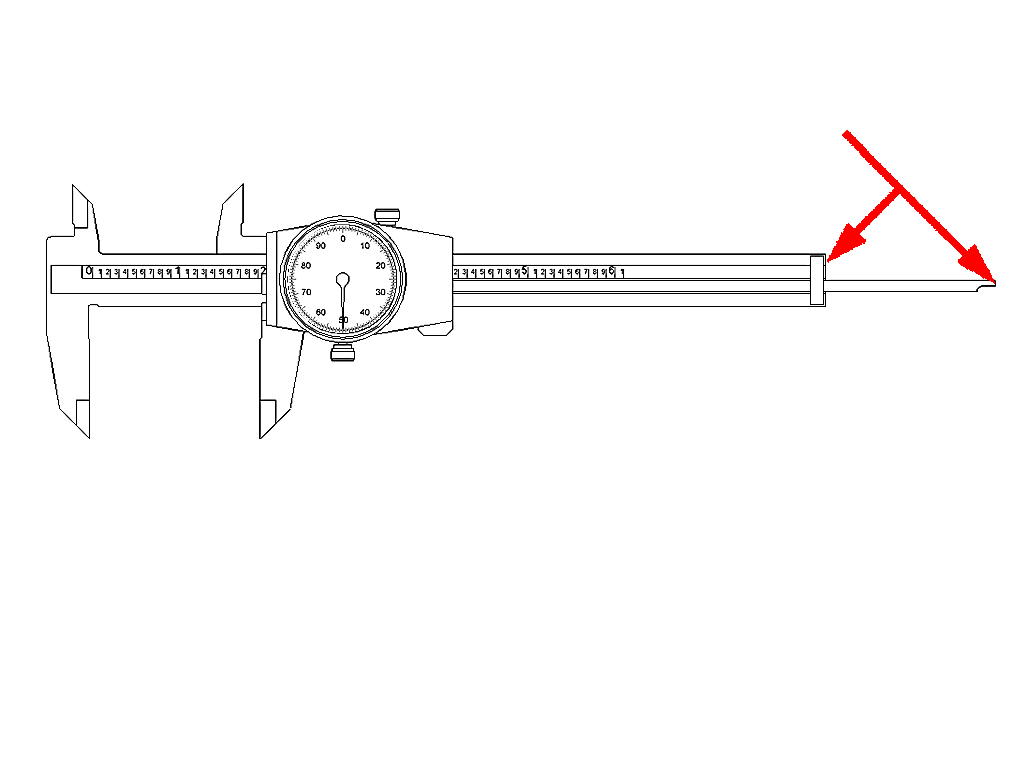 Depth Measuring Faces
These are the faces between which the depth of a hole can be measured.
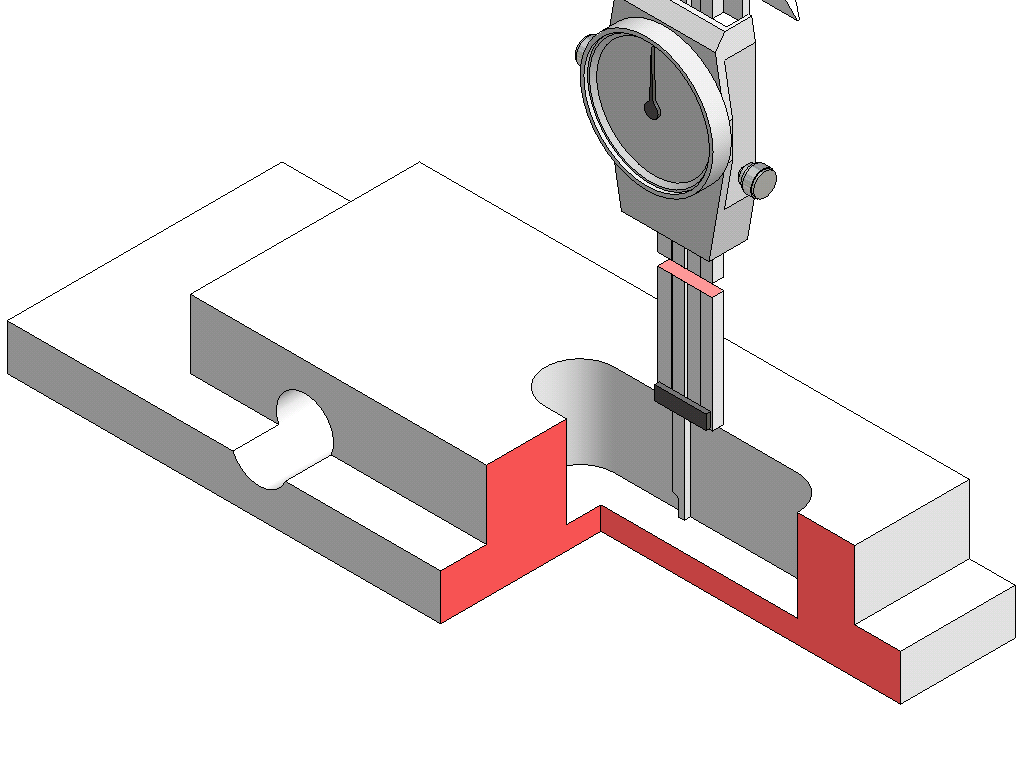 Example: Depth Measuring
Note:   Work piece is shown in section. Dial Caliper shortened for graphic purposes.
Dial Calipers
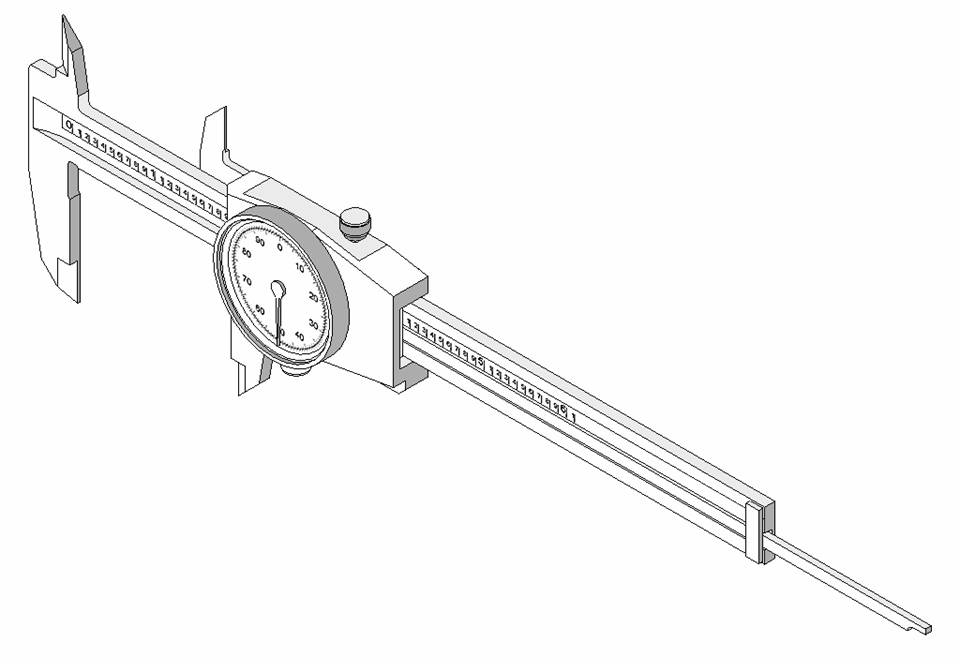 Nomenclature
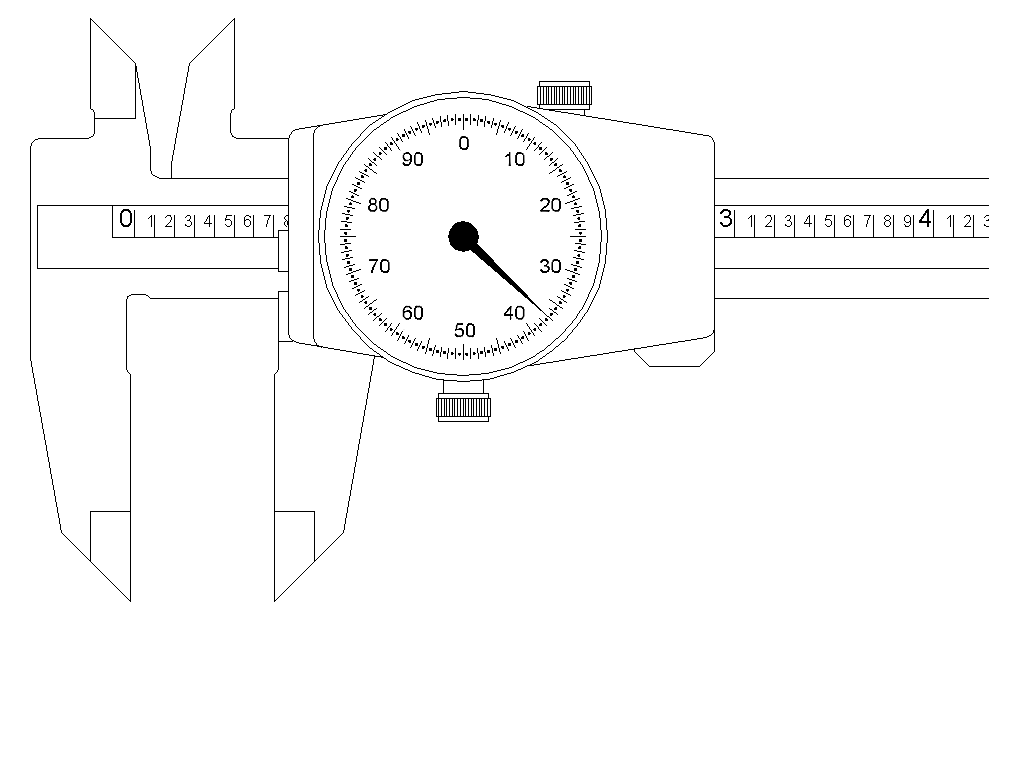 A standard inch dial caliper will measure slightly more than 6 inches.
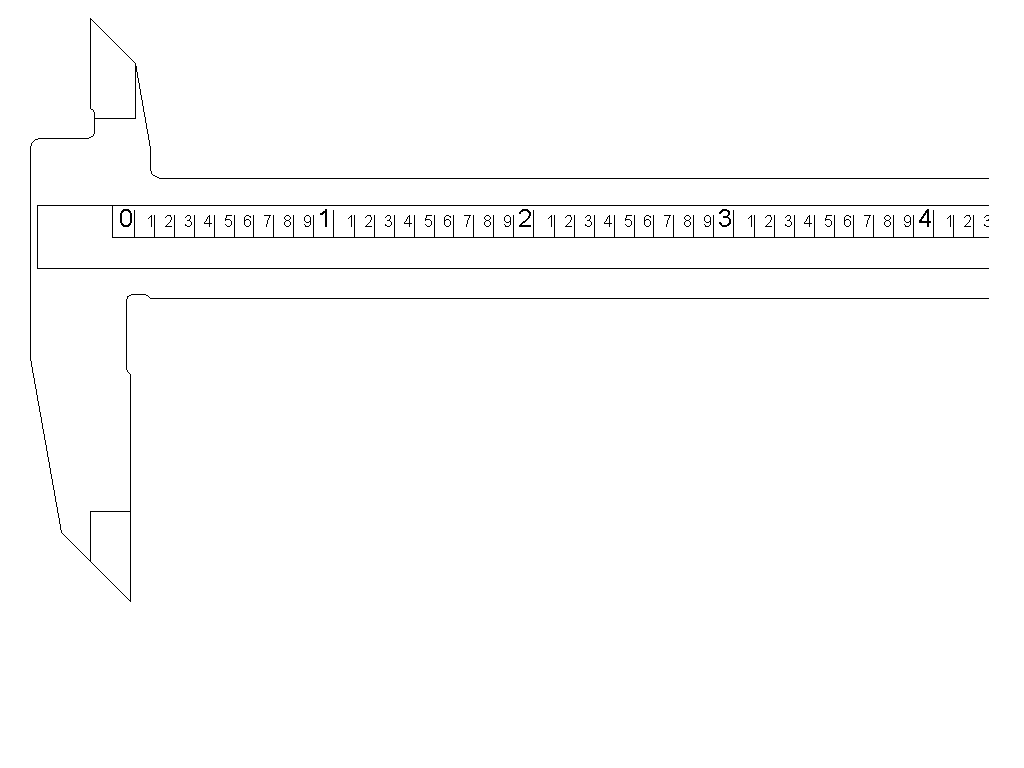 The blade scale shows each inch divided into 10 increments. Each increment equals one hundred thousandths (0.100”).
[Speaker Notes: Note:   Some dial calipers have blade scales that are located above or below the rack]
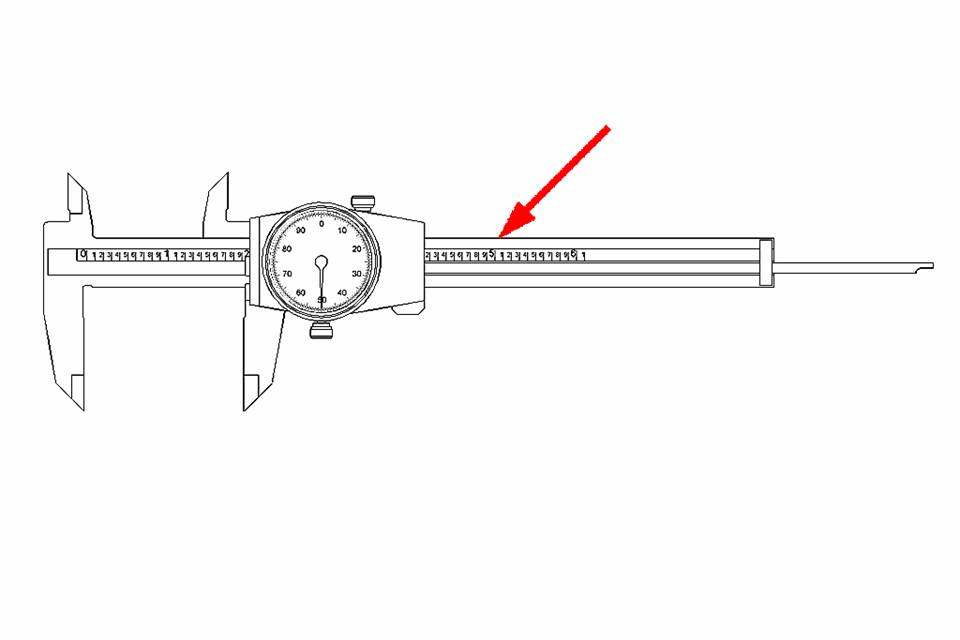 Slider
Blade
The blade is the immovable portion of the dial caliper.
The slider moves along the blade and is used to adjust the distance between the measuring surfaces.
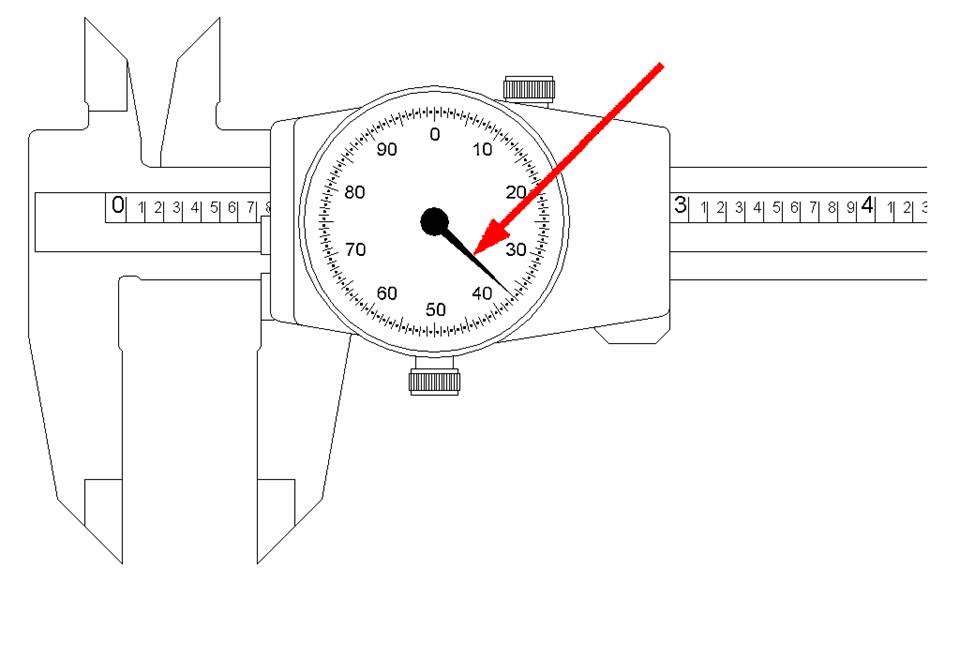 Pointer
The pointer rotates within the dial as the slider moves back-and-forth along the blade.
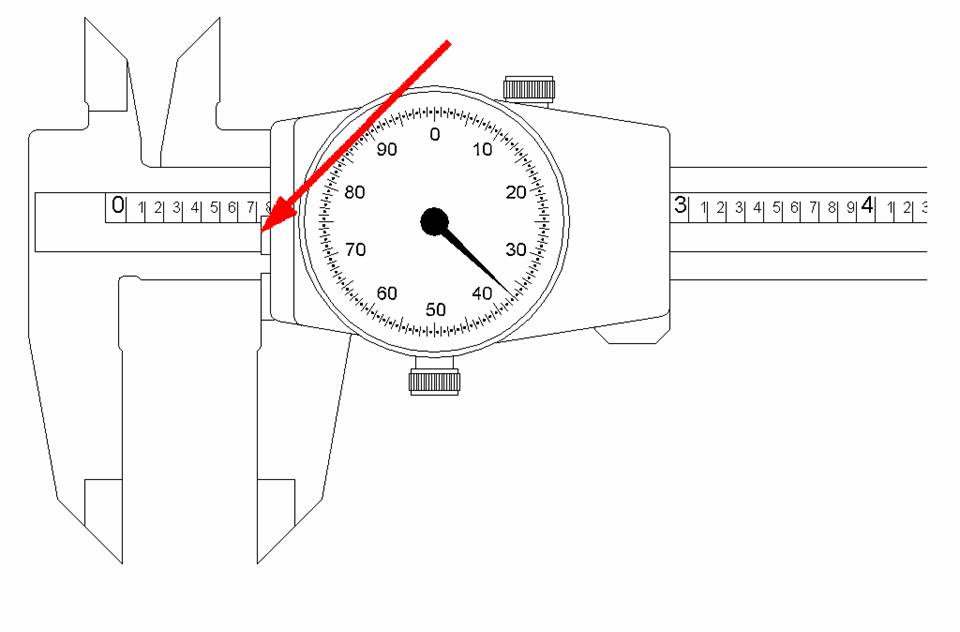 Reference Edge
The reference edge keeps track of the larger increments (i.e. 0.100”) as the slider moves along the rack.
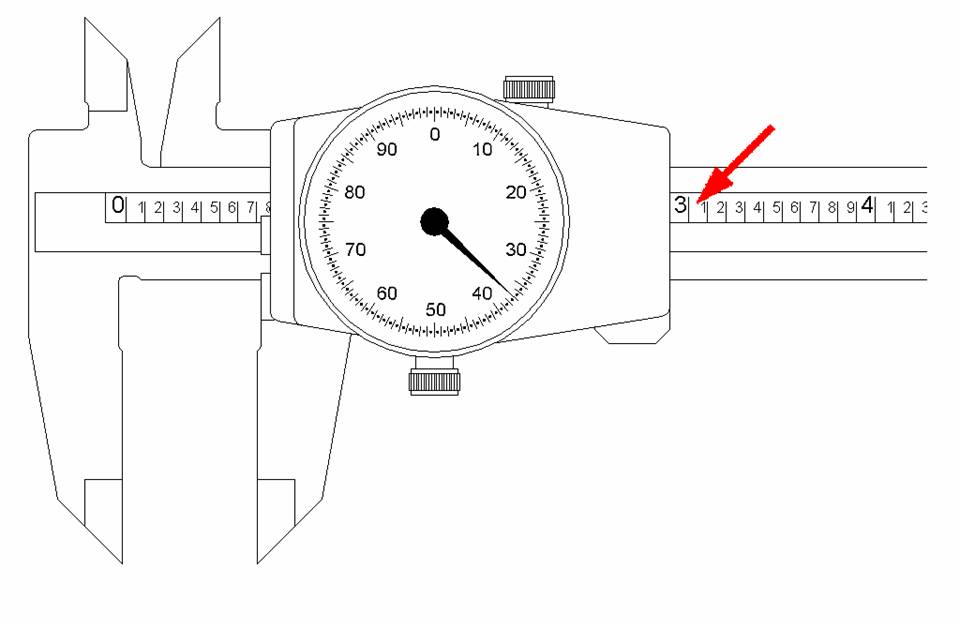 Rack
The gear-toothed rack is used to change linear motion (slider) to rotary motion (pointer).
Dial Calipers
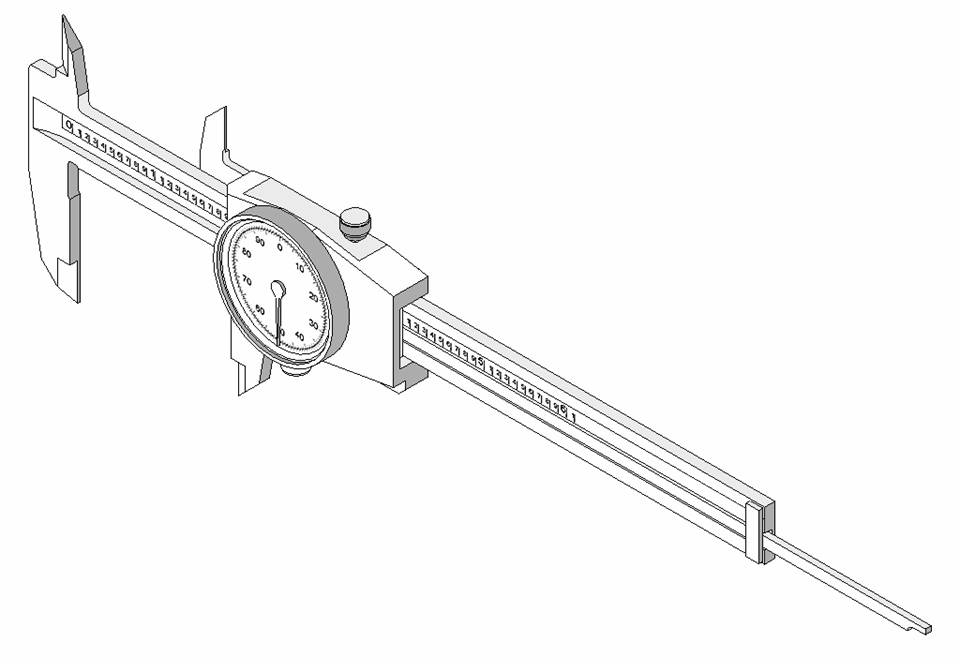 Reading the Inch Dial Caliper
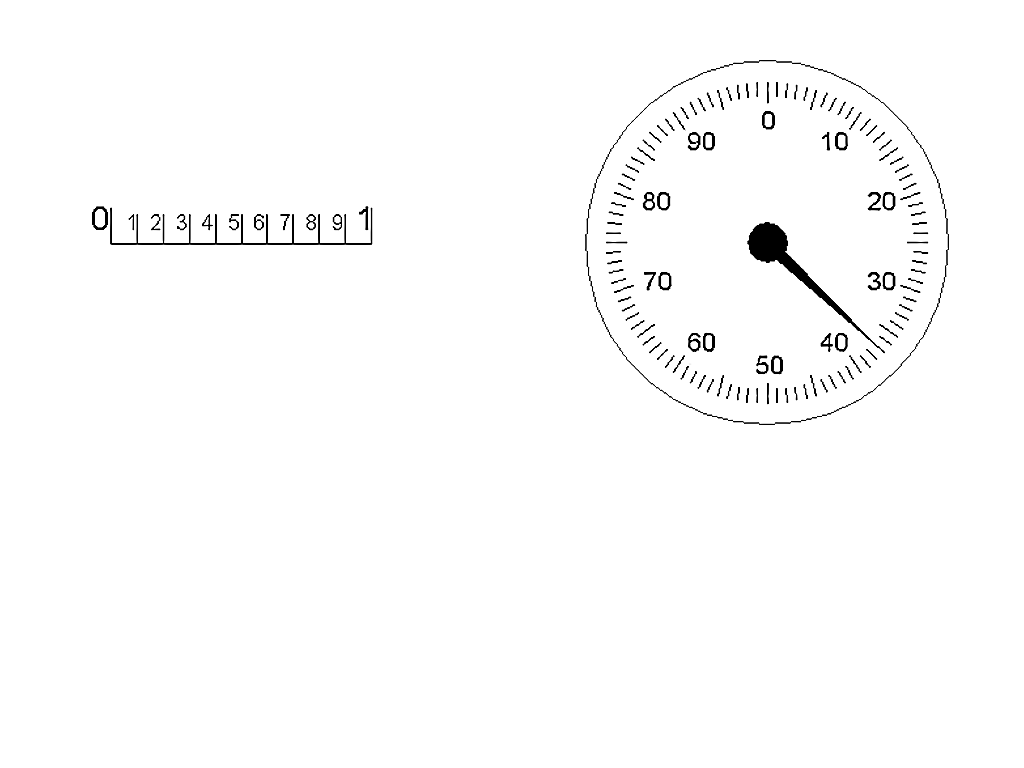 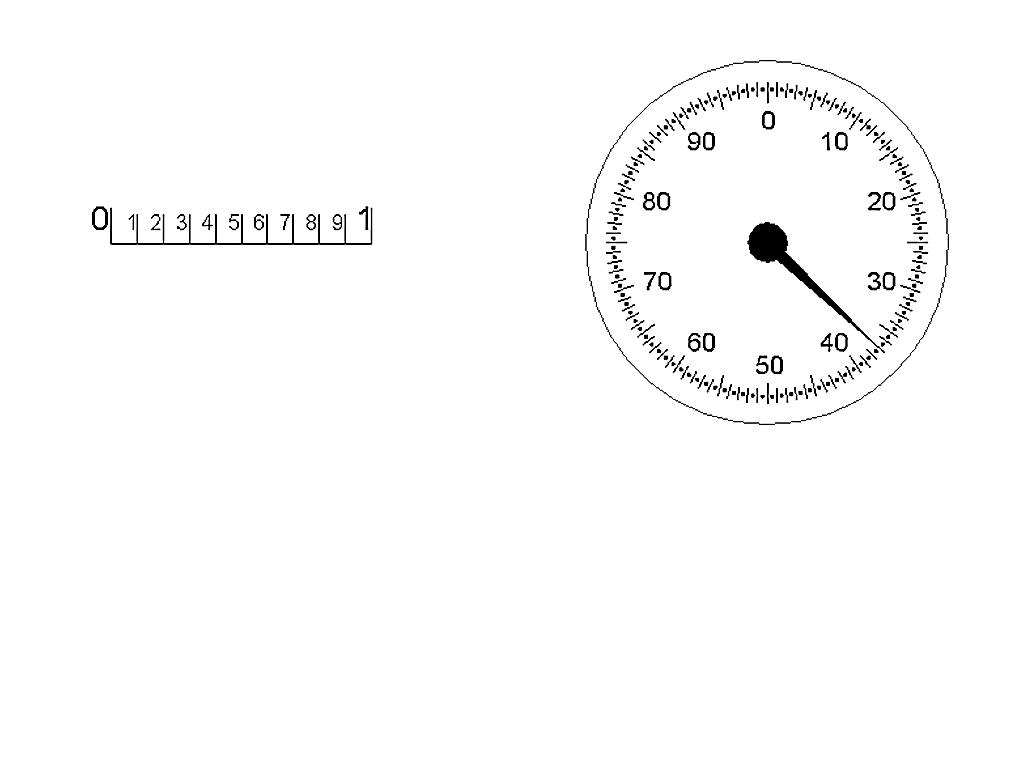 The dial is divided 100 times, with each graduation equaling one thousandth of an inch (0.001”).
[Speaker Notes: Note:   Dial face divisions and increments are not standardized.]
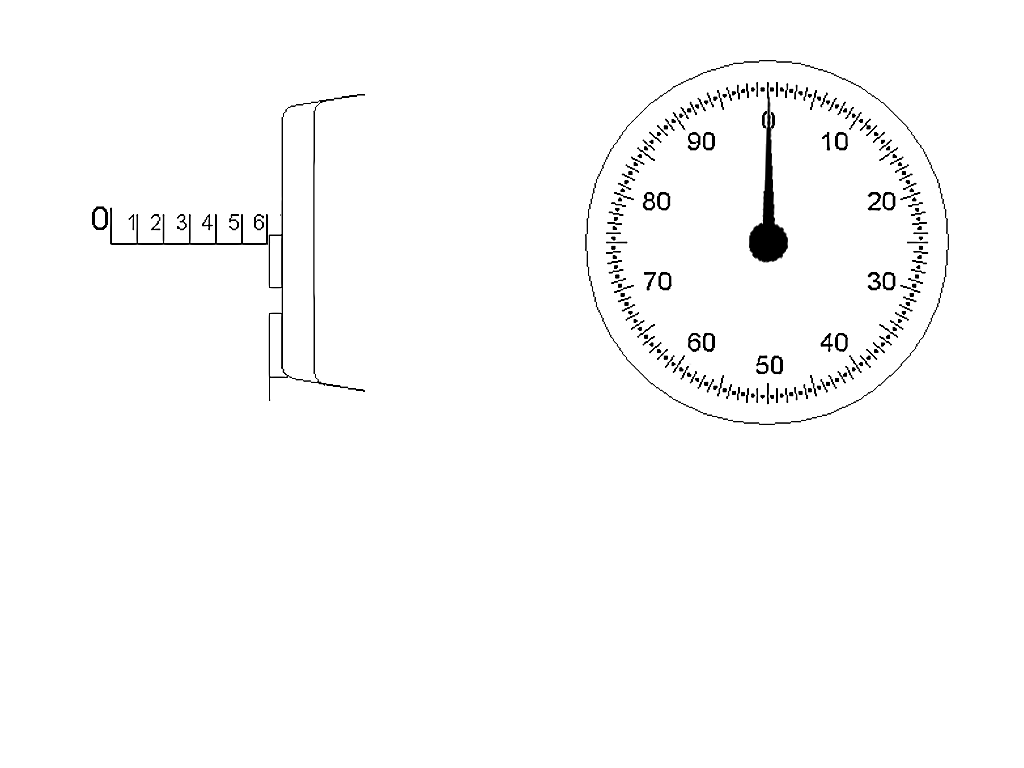 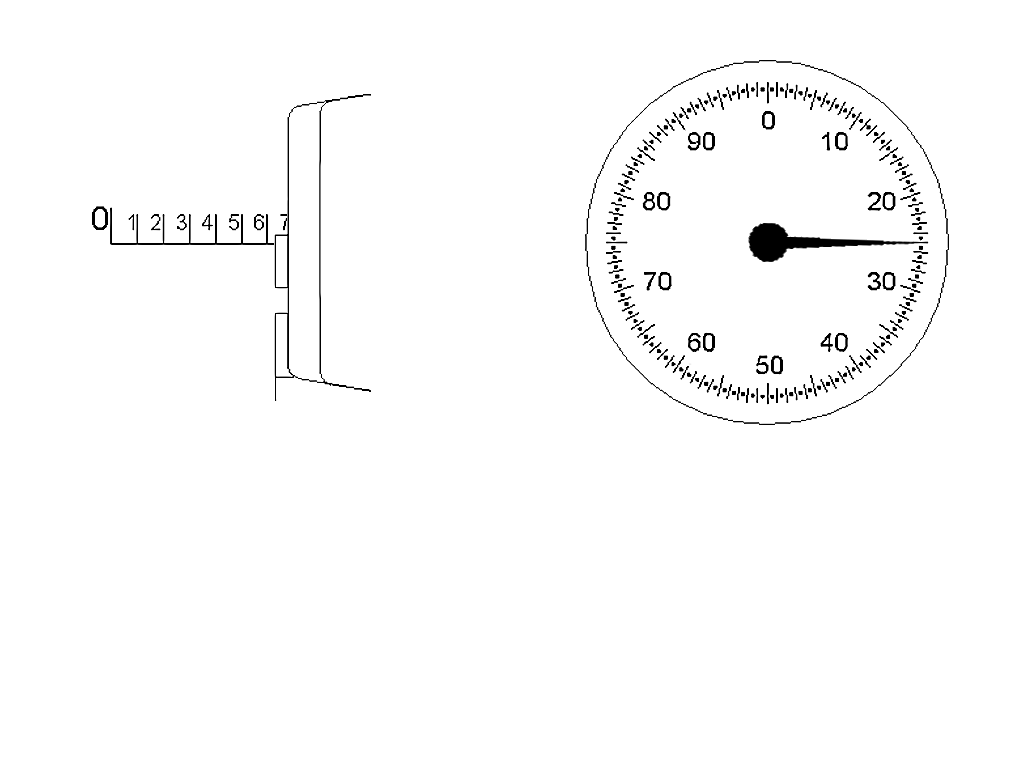 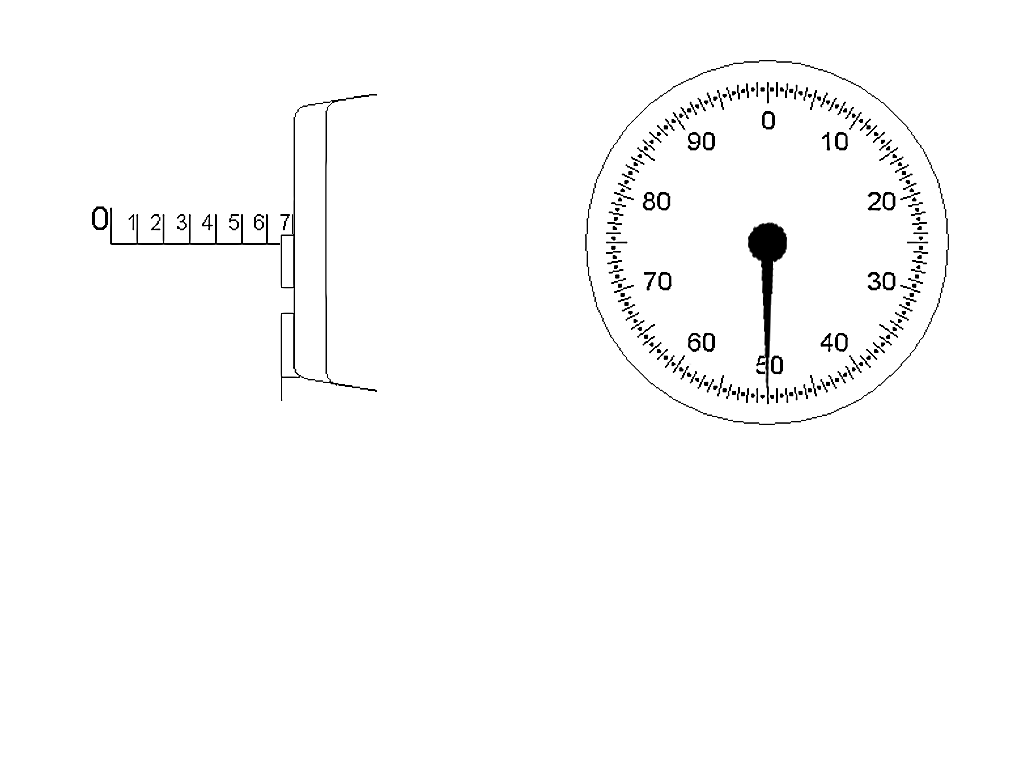 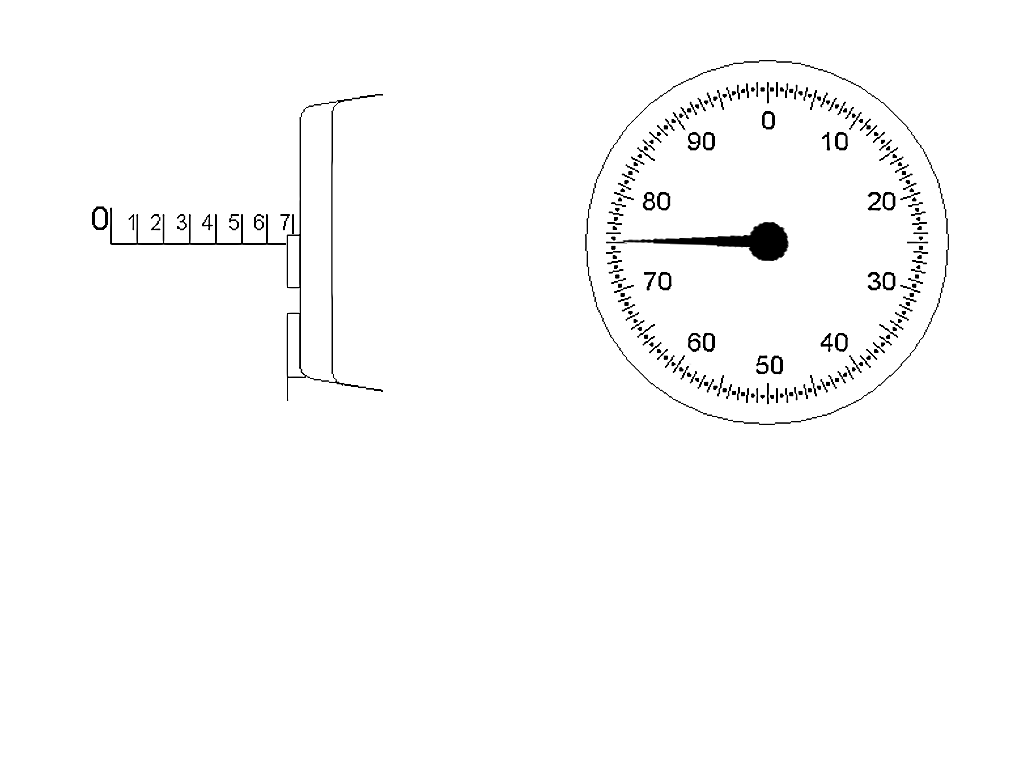 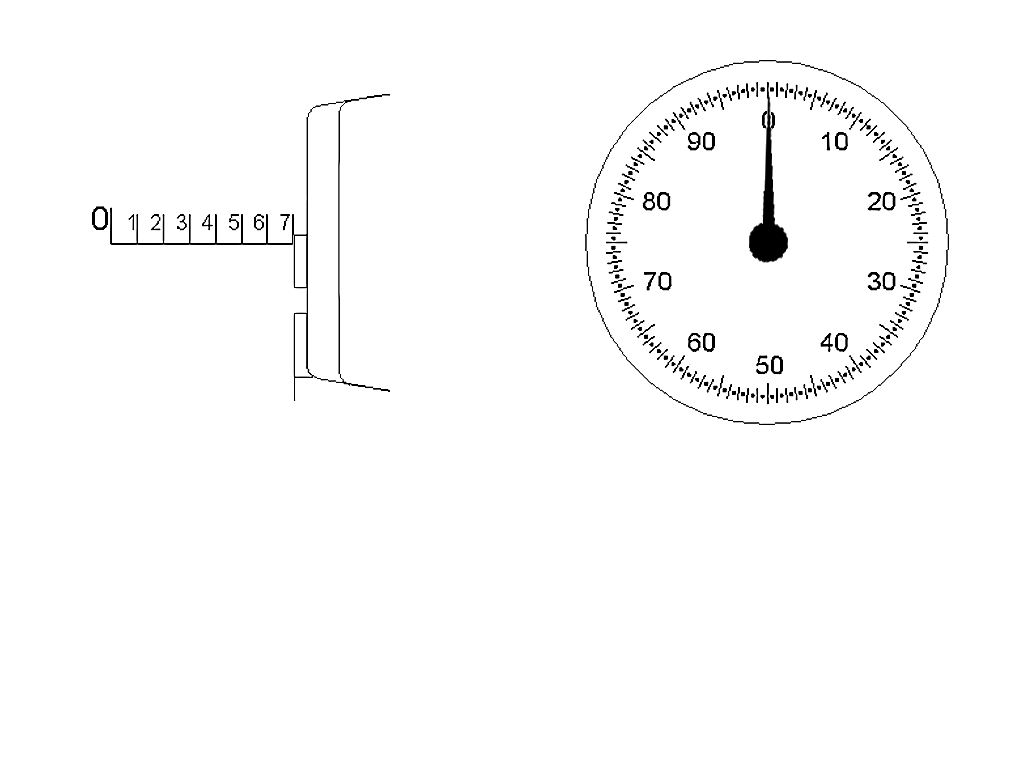 Every time the pointer completes one rotation, the reference edge on the slider will have moved the distance of one blade scale increment (0.100”).
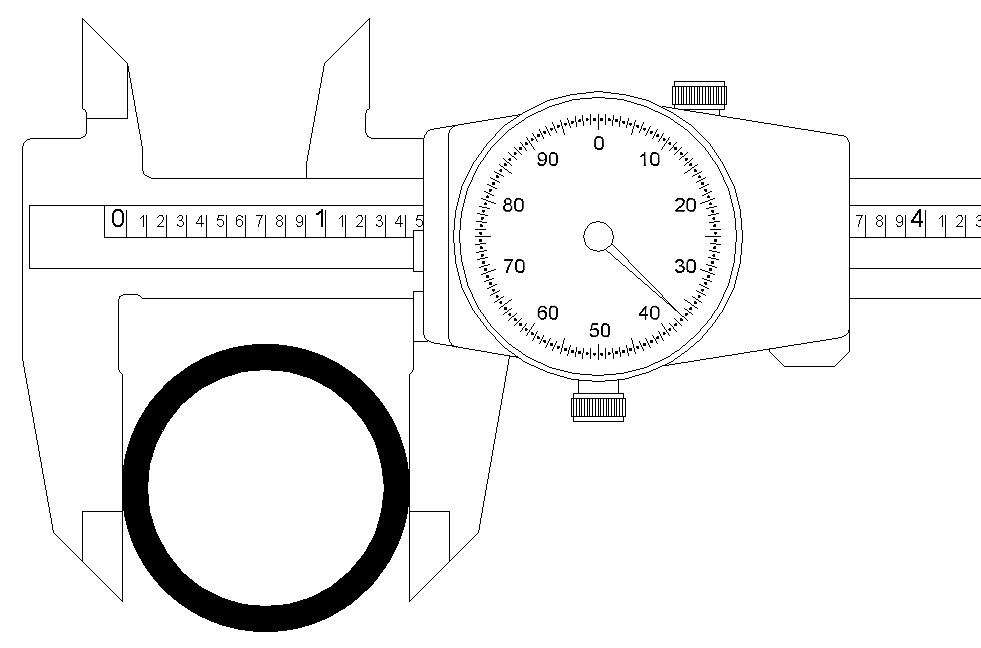 To determine the outside diameter of this pipe section, the user must first identify how many inches are being shown on the blade scale.
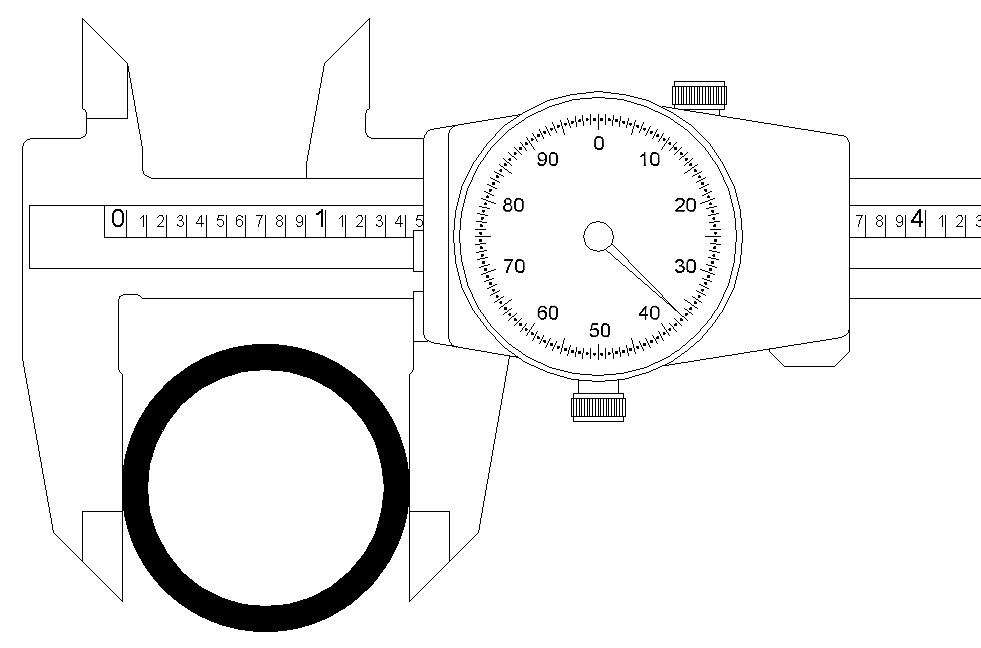 1.000”
0.400”
The reference edge is located between the 1 and 2 inch marks. So, the user makes a mental note…1 inch.
The user then identifies how many 0.1” increment marks are showing to the right of the last inch mark. 
In this case, there are 4…or 0.400”.
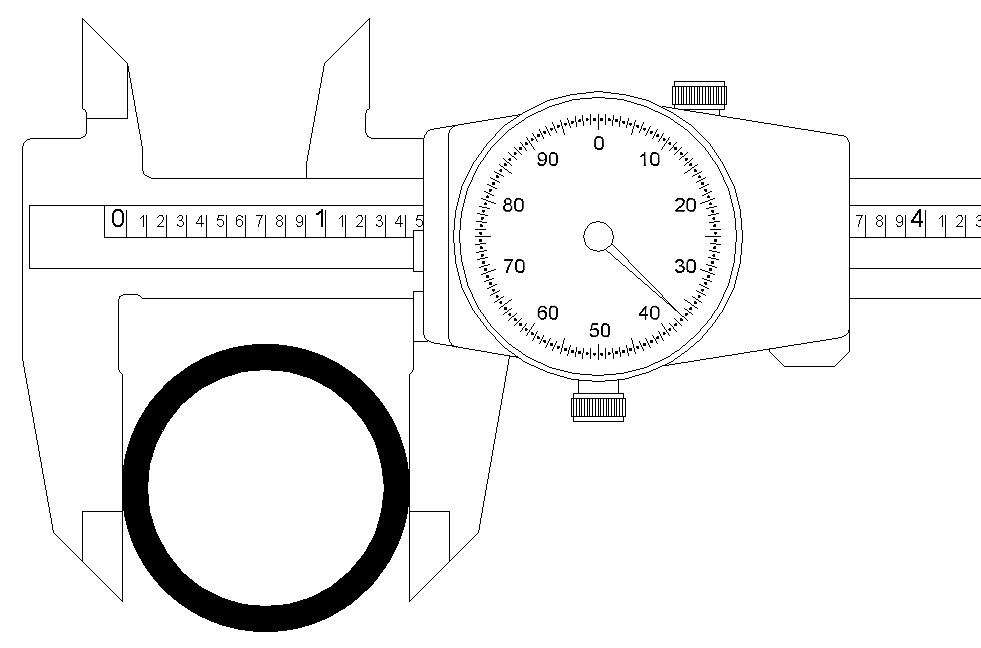 1.000”
0.400”
0.037”
+
1.437”
Next, the user looks at the pointer on the dial to see how many thousandths it is pointing to. 
In this case, it is pointing to 37…or 0.037”.
The user then adds the three values together…
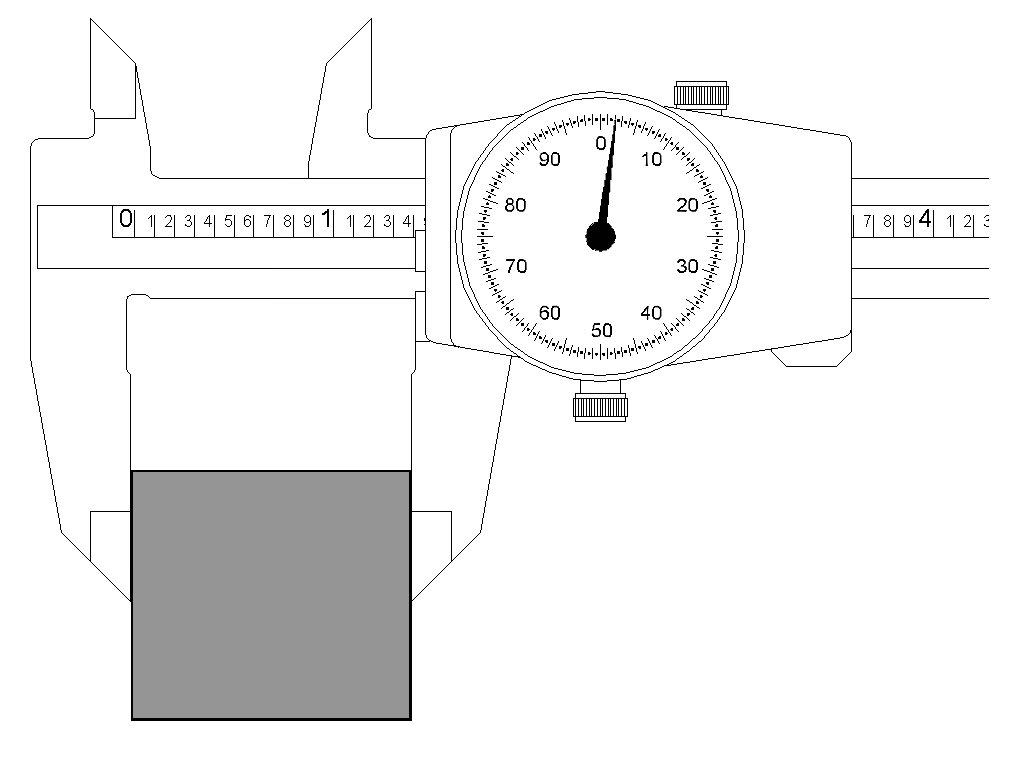 How wide is the block?
Practice Time
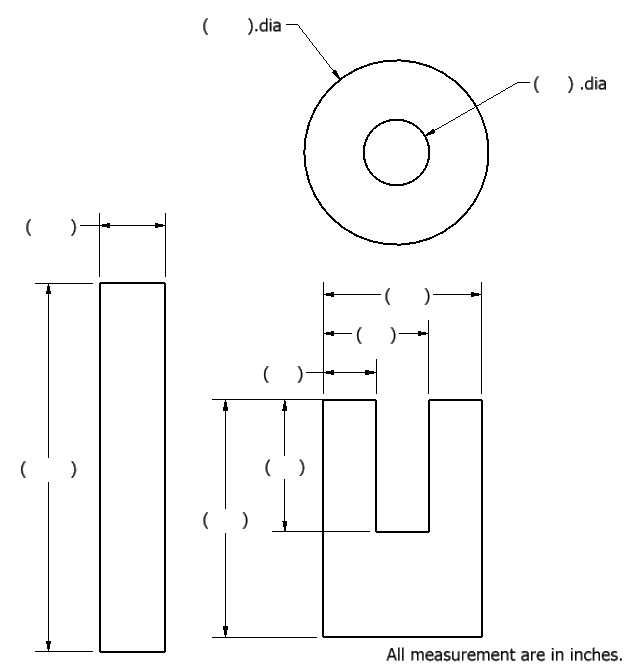 [Speaker Notes: Have students start working on Activity 1.3.3 Dial Calipers. Walk around the room and help students as needed.]